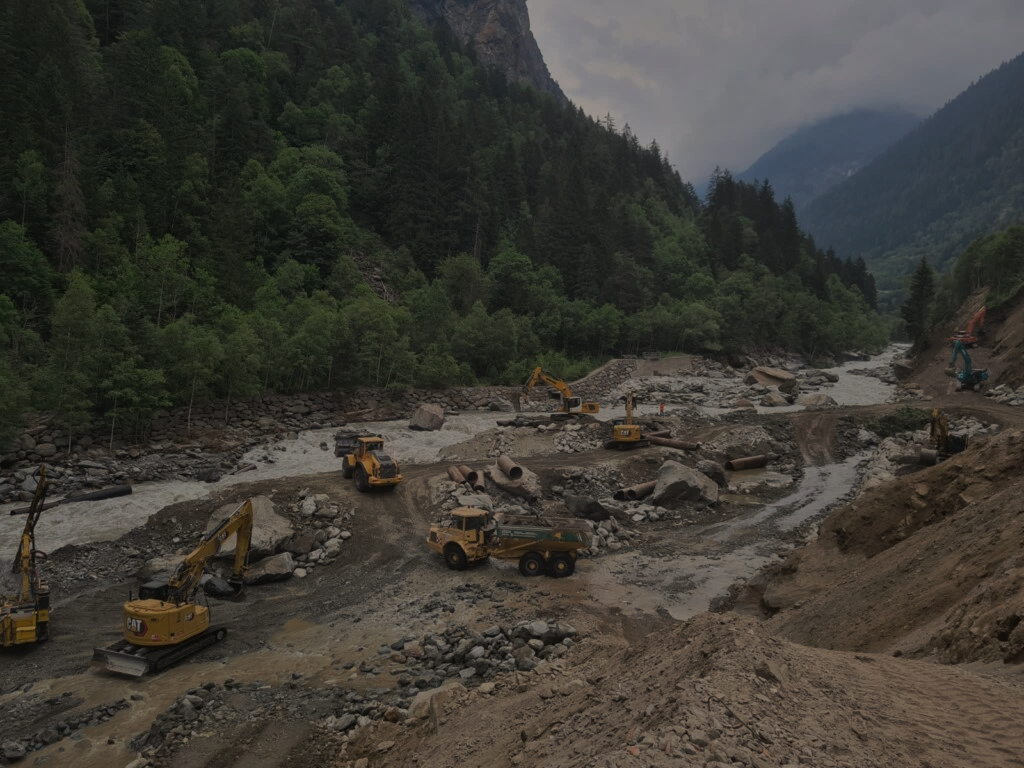 Ottobre 2024
PROGRAMMA REGIONALE DEILAVORI PUBBLICI PER IL TRIENNIO 2025-2027
A cura del Dipartimento Programmazione, risorse idriche e territorio dell’Assessorato Opere pubbliche, Territorio e Ambiente

Organizzazione e coordinamento: Struttura organizzativa Stazione unica appaltante e programmazione dei lavori pubblici
PROGRAMMA TRIENNALE DEI LAVORI PUBBLICI 2025-2027
QUADRO DEGLI INTERVENTI
PROGRAMMA TRIENNALE DEI LAVORI PUBBLICI 2025-2027
CRONOPROGRAMMA
ELENCO ANNUALE 2025
QUADRO DEGLI INTERVENTIL’elenco annuale ricomprende tutti gli interventi per i quali si intende dare avvio alla procedura di affidamento nella prima annualità del triennio
ELENCO ANNUALE 2025
CRONOPROGRAMMA DI SPESAIl Programma triennale dei lavori pubblici è approvato come allegato al Bilancio di previsione e , pertanto, tutti gli interventi inseriti sono dotati di copertura finanziaria.
*
* Riporta in blu gli importi già impegnati, mentre in verde e in arancione gli importi disponibili che saranno riproposti nel rispetto delle regole contabili nelle annualità successive.
ELENCO ANNUALE 2025
SOGGETTO PROPONENTE
ELENCO ANNUALE 2025
SETTORE DEGLI INTERVENTI
ELENCO ANNUALE 2025
TIPOLOGIA DEGLI INTERVENTI
6 interventi
11.890.575,24 €
12 interventi
 8.226.563,98 €
5 interventi
2.500.911,69 €
20 interventi
43.209.389,36 €
6 interventi
3.361.491,44 €
ELENCO ANNUALE 2025
LOCALIZZAZIONE DEGLI INTERVENTI SPECIFICIIn questo grafico non sono state considerati i codici Generici, in quanto le manutenzioni che si renderanno necessarie in corso d’anno non sono puntualmente programmabili.
17 interventi
 14.190.470,47 €
9 interventi
 8.475.121,52 €
12 interventi
 16.741.180,06 €
8 interventi
 22.180.725,08 €